DRAFT       2021-2024 LCAP
Public Hearing
June 13th, 2022
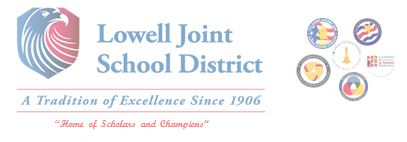 Components of the 2021-2024 LCAP
	for 
June of 2022
Budget Overview for Parents
Supplement to the Annual Update for the 2021-22 LCAP (February, 2021)
LCAP 2021-2024
Educational Partners:The following represents the formal meetings to gather input from various educational partners:

LCAP Advisory Committee: March 9 and April 27th, 2022 with the Letter from the Superintendent to be mailed in June
Parent Advisory Committee: February 2, March 9, and  April 27th, 2022 with the Letter from the Superintendent to be mailed in June
DELAC:  April 22, 2022 
PTA: February 16, 2022 (Jordan), February 17, 2022 (El Portal), February 17, 2022 (Rancho Starbuck), January 20, 2022 (Olita), February 3rd 2022 (Meadow Green), January 13th, 2022 (Macy)
Staff Meetings: March 7th, 2022 (Meadow Green), April 21st, 2022 (Olita), March 4th, 2022 (Rancho Starbuck), April 4th (El Portal), March 17th, 2022 (Jordan), March 28th, 2022 (Macy)
CSEA: March 15, 2022
LJEA: April 12th, 2022
SELPA: Attended the LCAP Advisory meetings
STUDENTS: Survey of 497 students
Input from Educational Partners-Padlet/Surveys
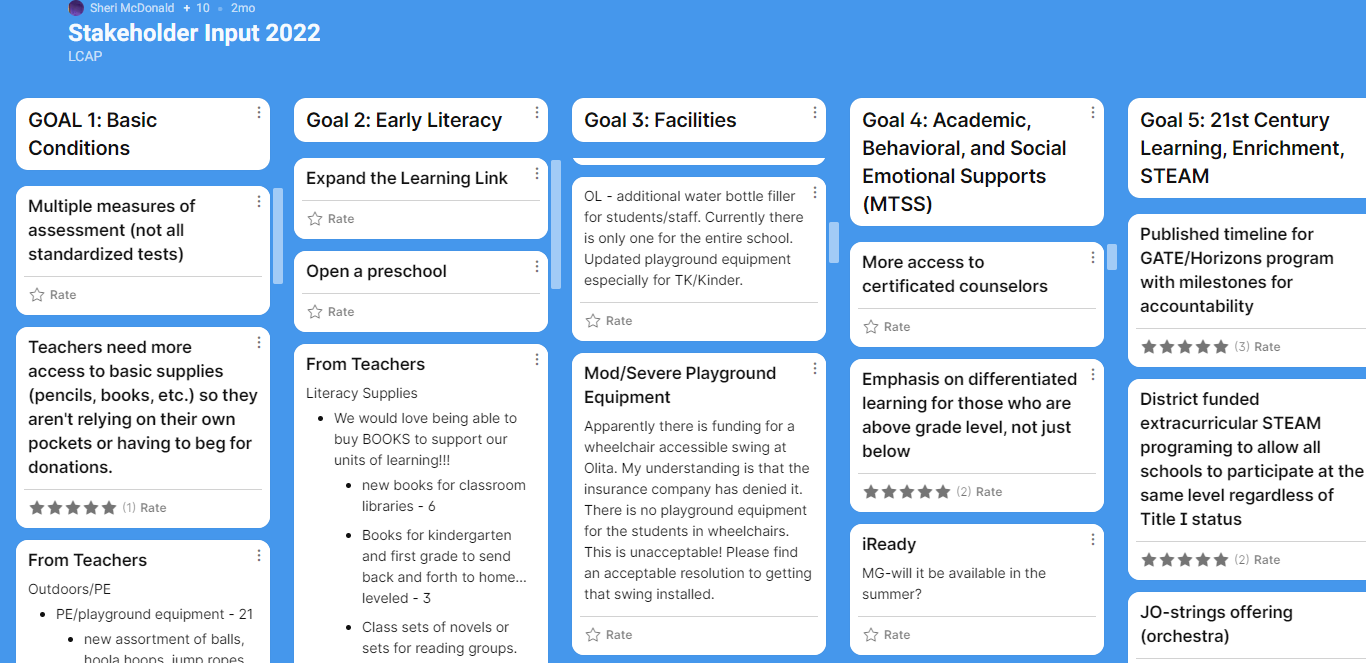 LCAP Advisory Committee-Prioritizing
1. Refresh classroom furniture including carpet

2. More psychologists
3. More books (for the library and novels for the classroom)

4. Art/PE teachers

5. The one additional suggestion for covered parking with solar panels
Goal 1: All students of the LJSD will have appropriate conditions for successful learning.
Goal 2: Early Literacy
Goal 3:  Modernization and Maintenance of Facilities
Goal 4: In order to meet the unique Academic, Behavioral, and Social Emotional needs of all students, a Multi-Tiered System of Support (MTSS) will continue to be expanded and refined.
Goal 5: Enrichment and 21st Century Skill Development (GATE, Technology Integration, STEAM)
Goals for the 2021-2024 LCAP cycle
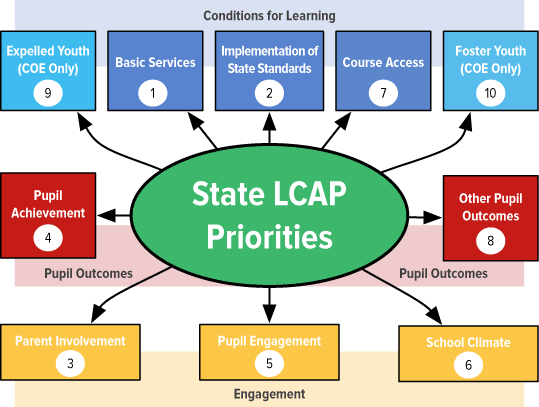 8 LCFF STATE PRIORITIES
Thank you!
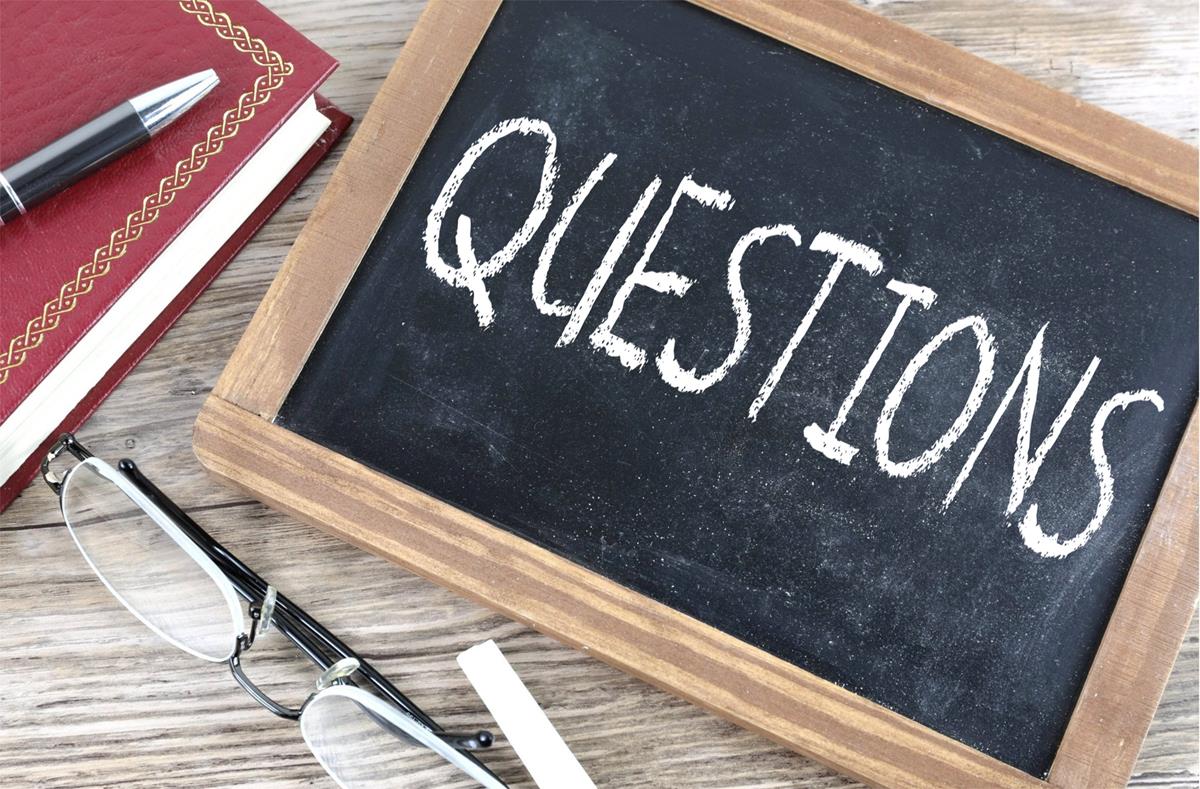 Any questions or comments?